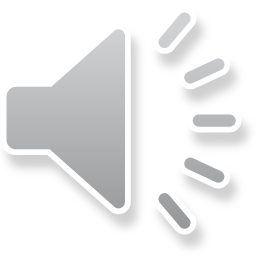 HÁI TÁO
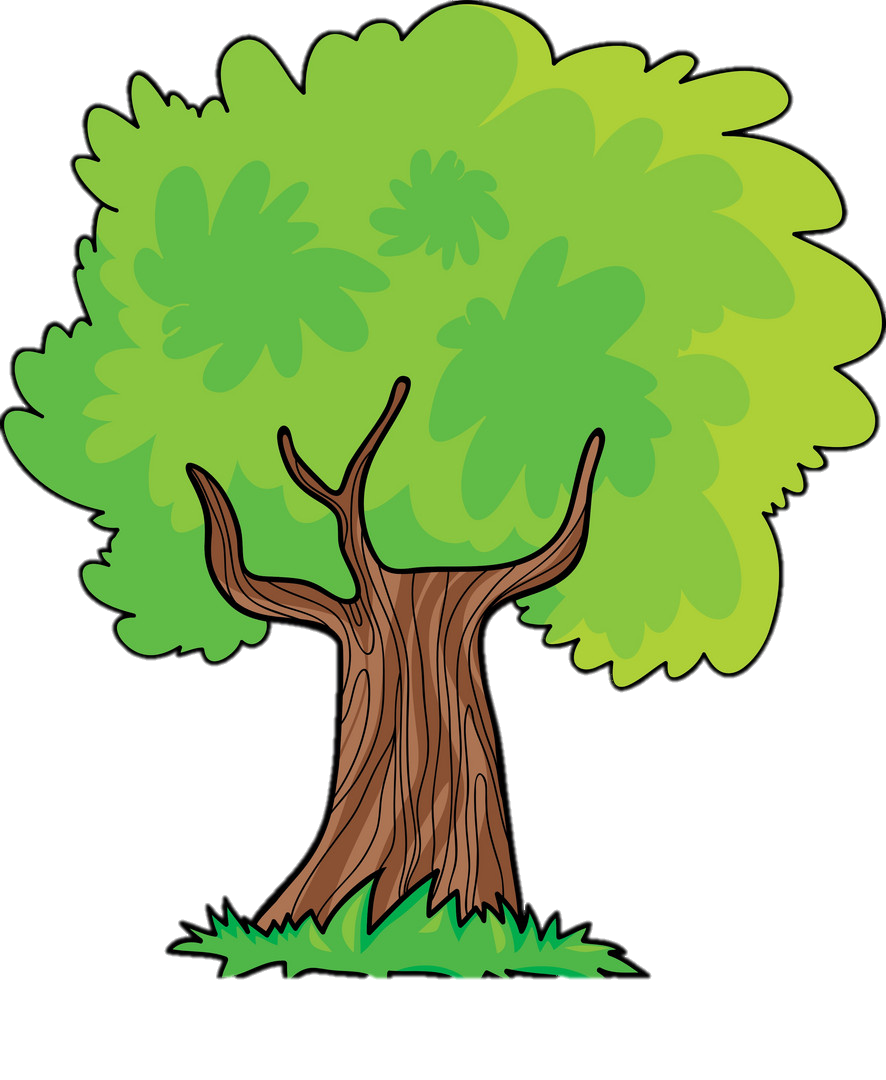 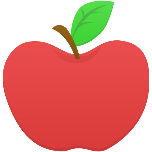 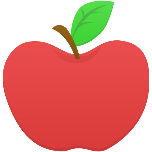 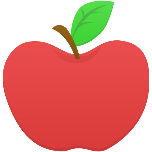 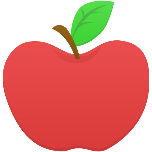 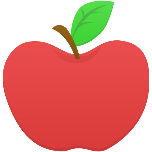 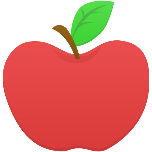 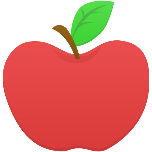 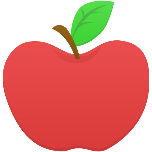 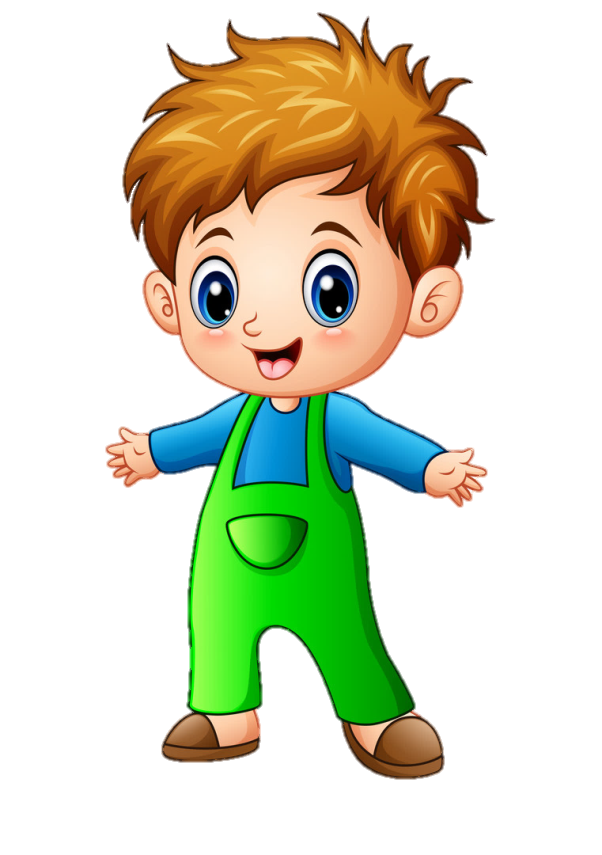 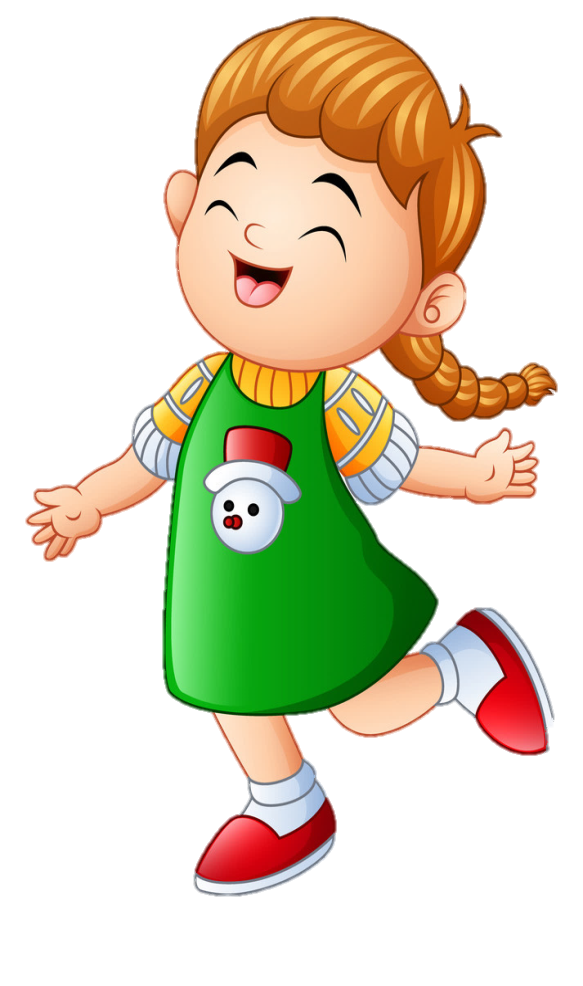 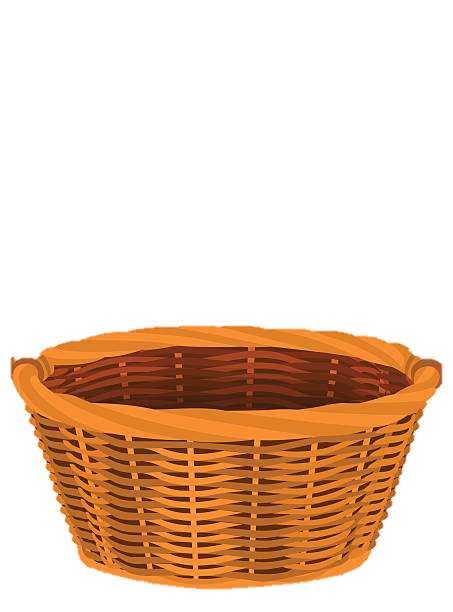 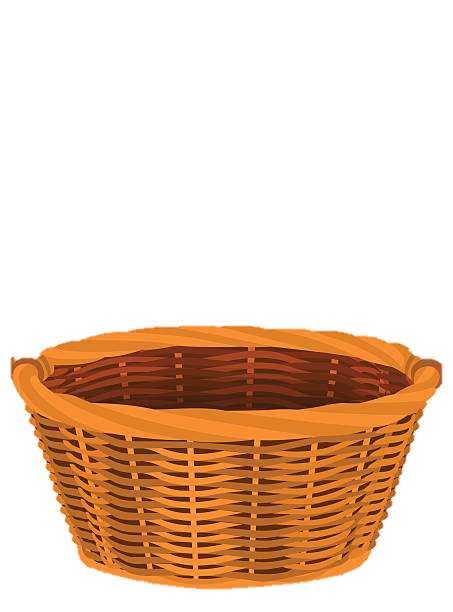 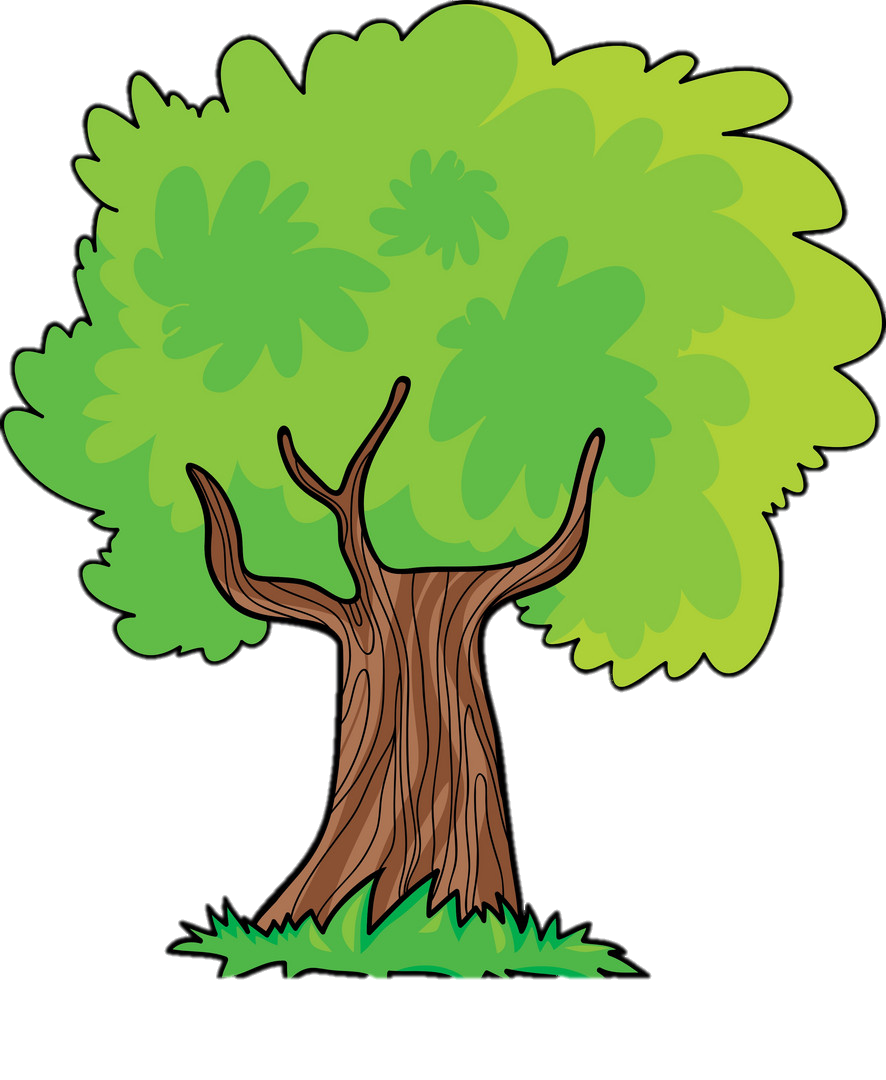 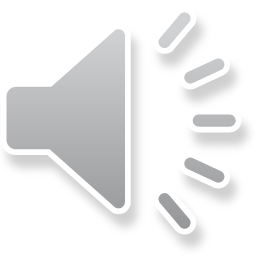 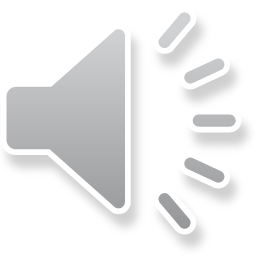 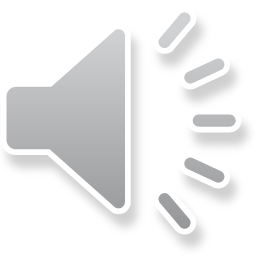 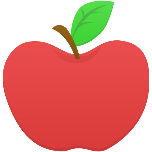 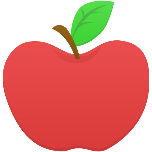 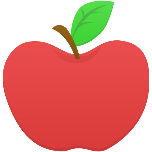 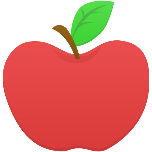 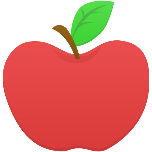 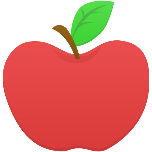 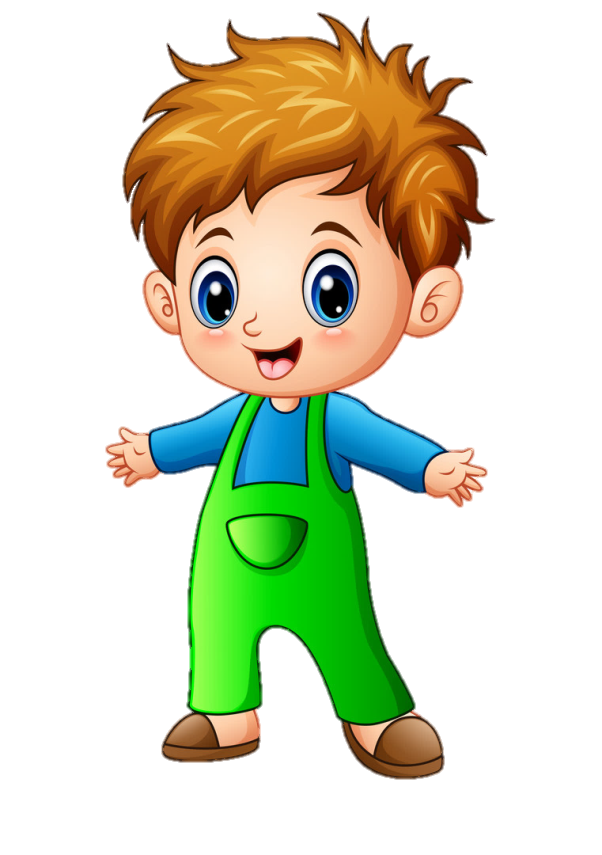 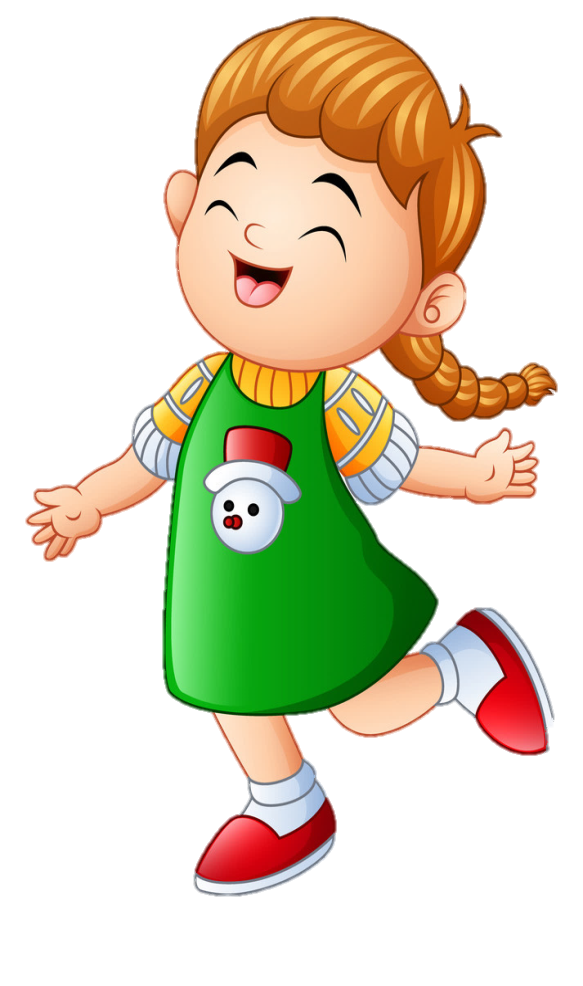 nếm
nệm
nếp
xếp
đếm
mềm
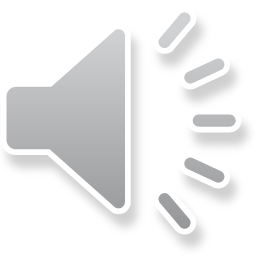 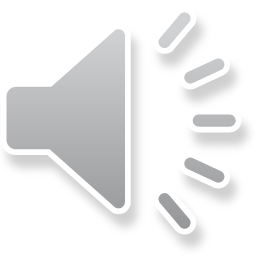 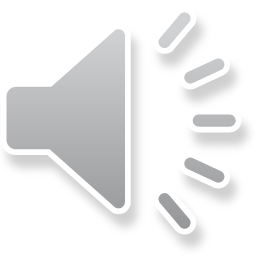 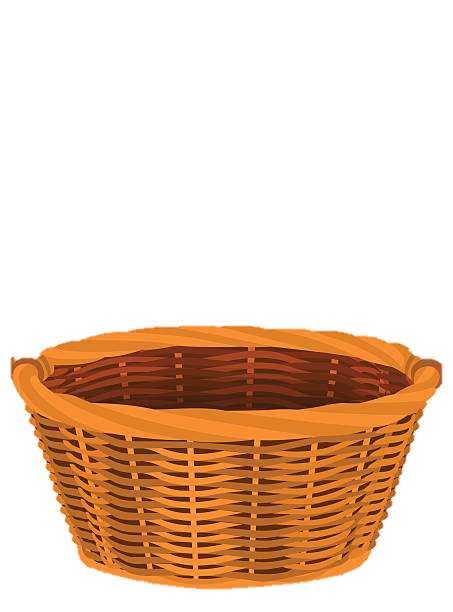 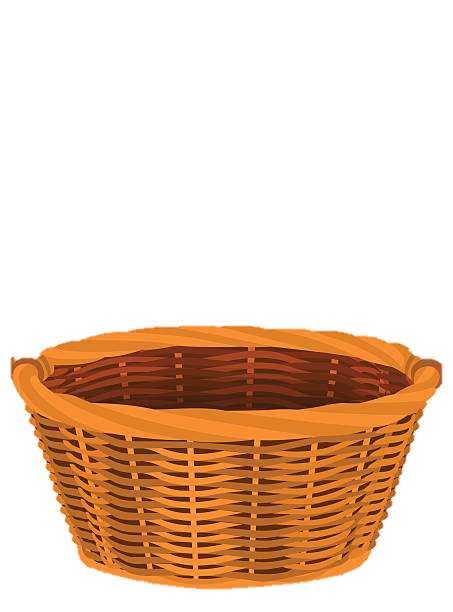 êp
êm